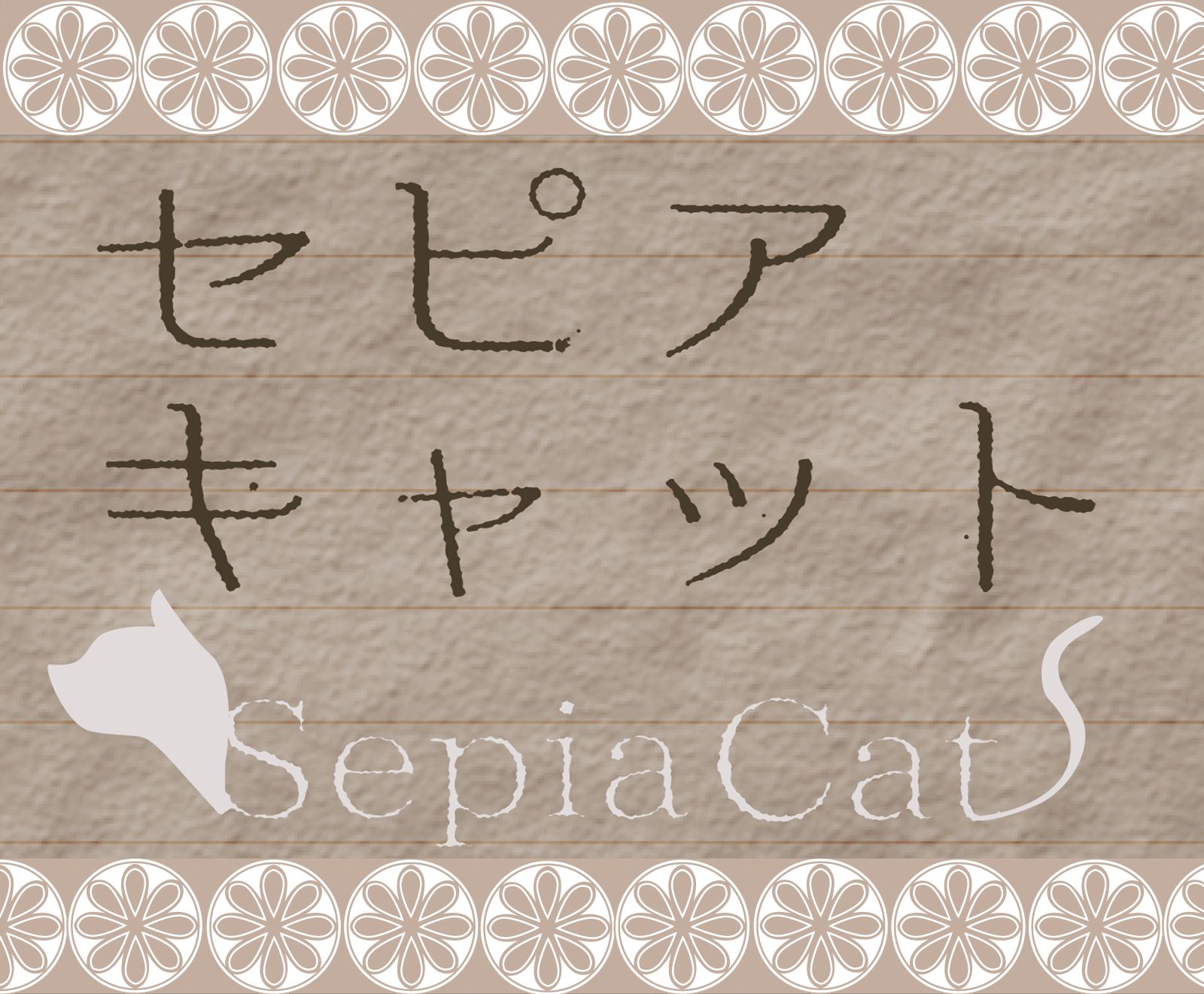 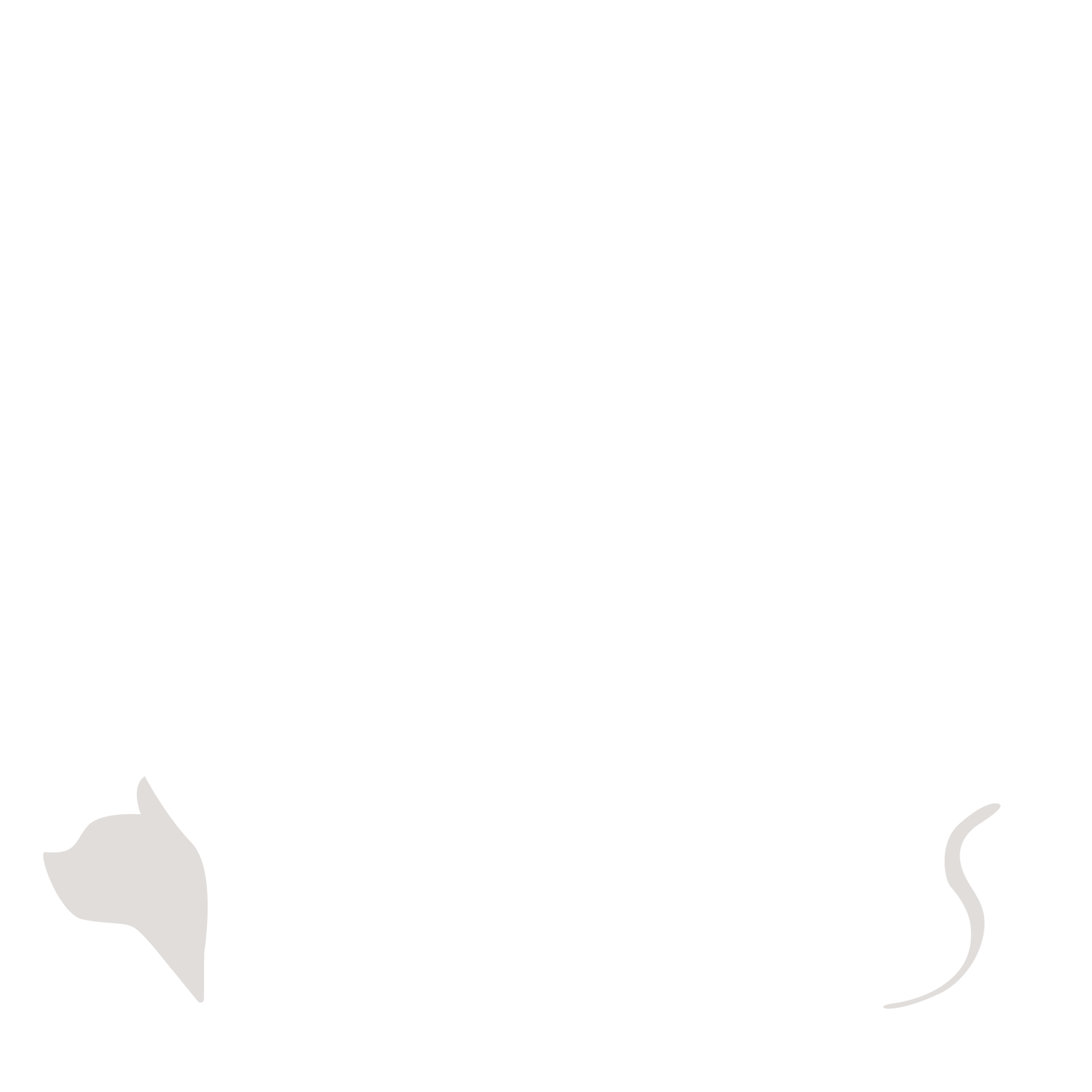 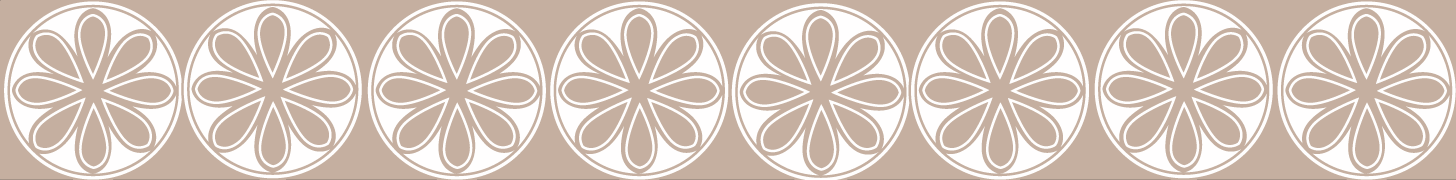 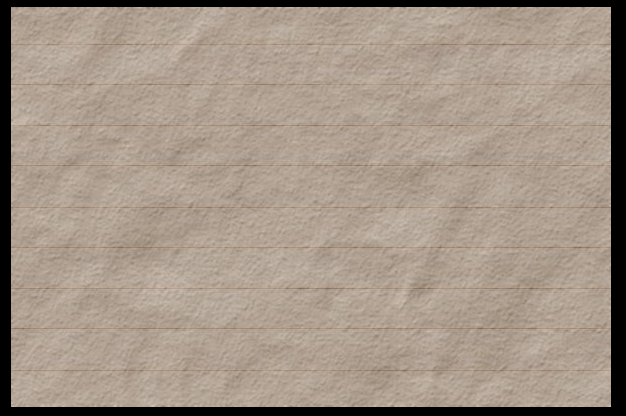 三島市からの課題＝移住・定住
●定住したい街とは？
　　自慢できる⇒自信がある⇒住みたい街
↓
住みたい街としての魅力を発信したい
　　　　　　三島の魅力＝レトロな町並み
レトロな資産をもっと発信したい
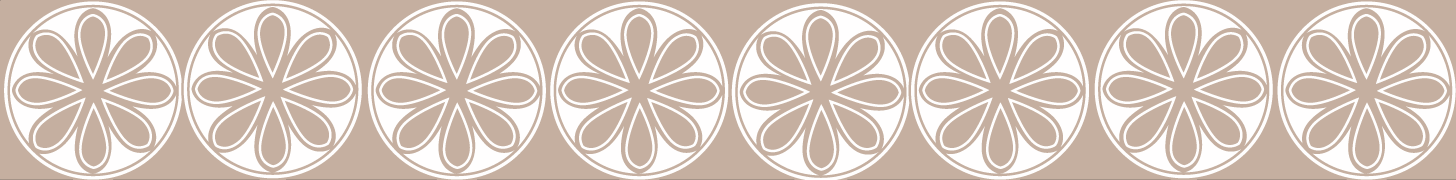 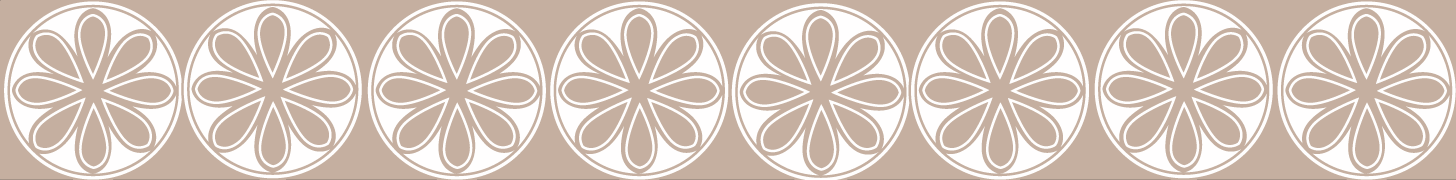 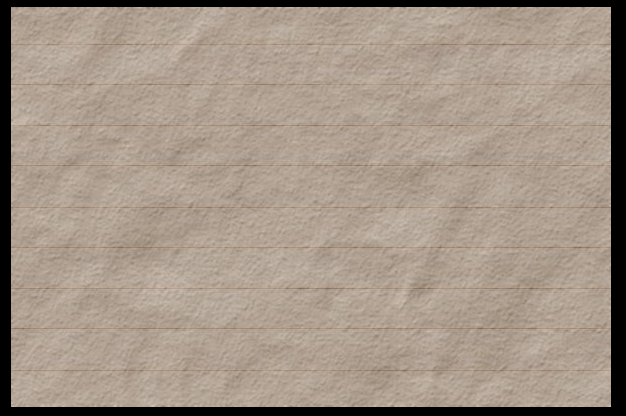 解決するには
アプリで発信したら良い➡️使いたくなるアプリ
　　　　　　　　　　　　　　　　　・更新されること
　　　　　　　　　　　　　　　　　　　 ・他人からの評価があること

今と昔の同じ場所の写真を比べることによって
三島のことをより深く知る事ができて

三島の愛着心の醸成がされる
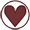 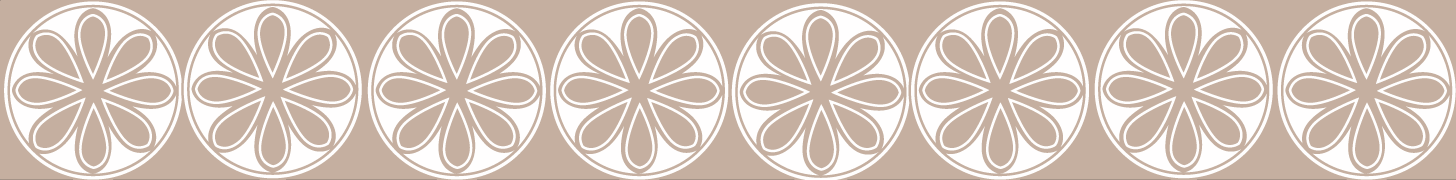 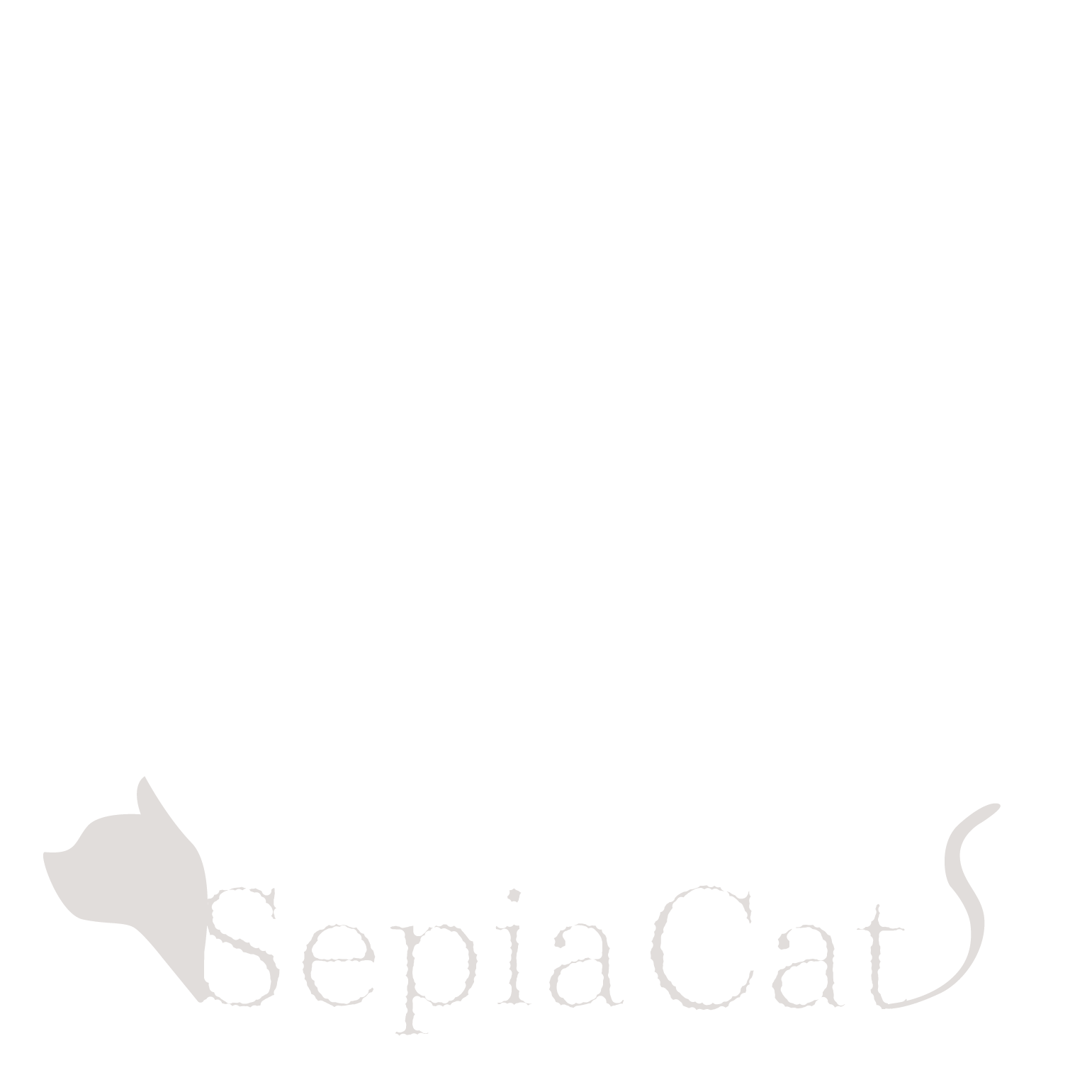 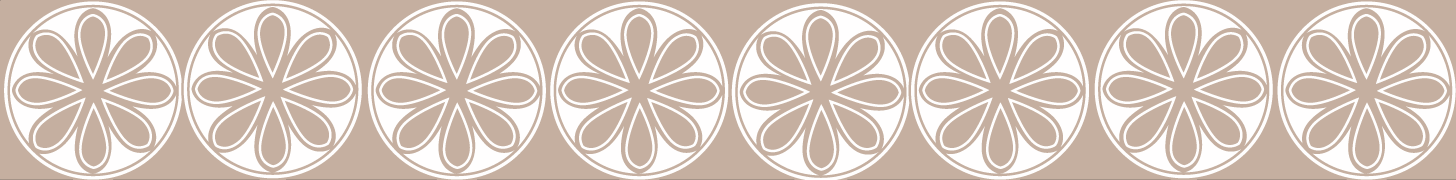 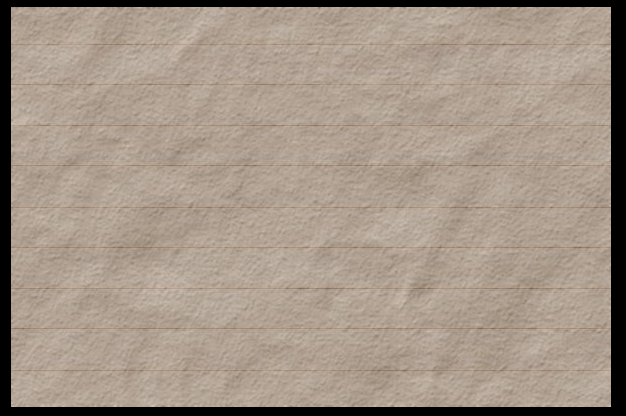 デモ
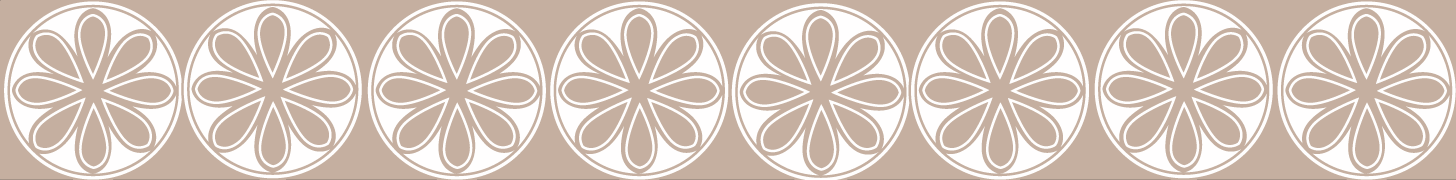 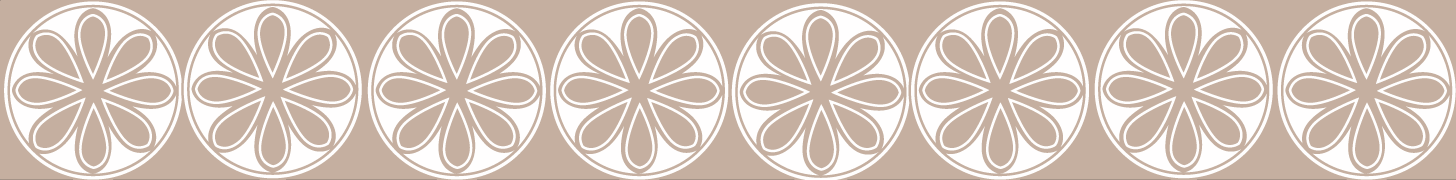 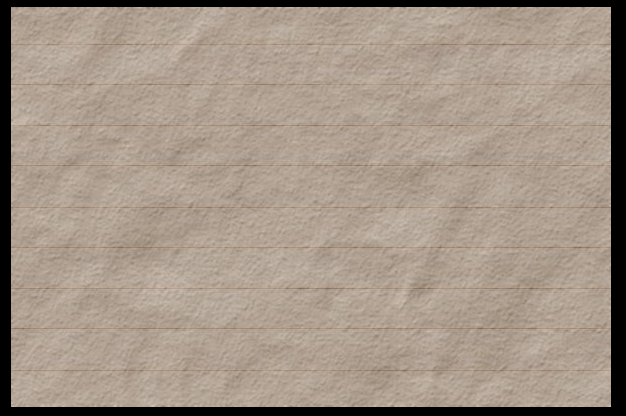 効果
三島市への愛着心を醸成できる
　シニアと子供の絆が結ばれる
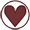 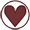 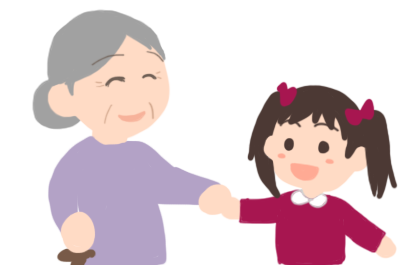 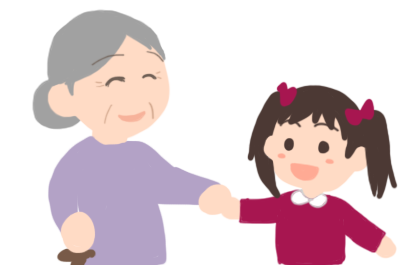 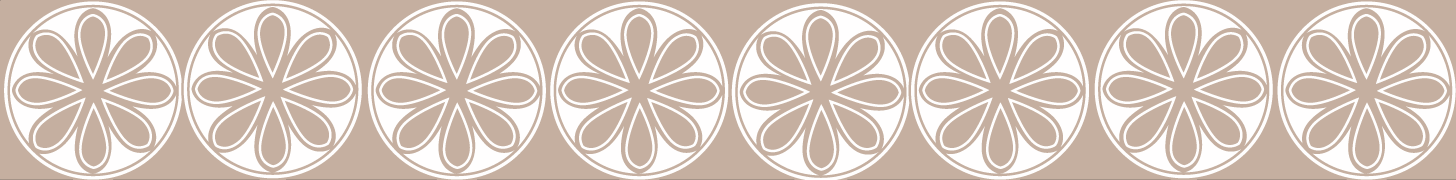 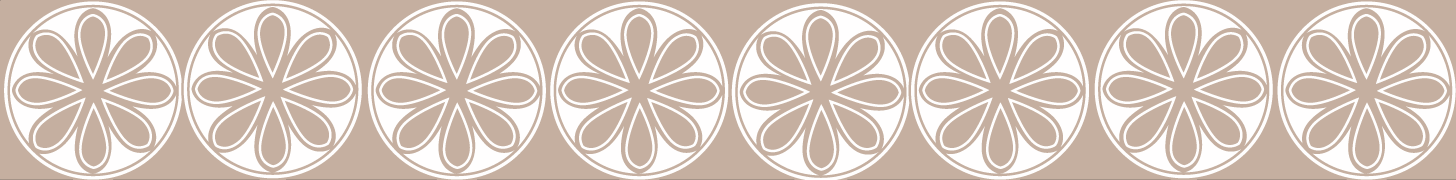 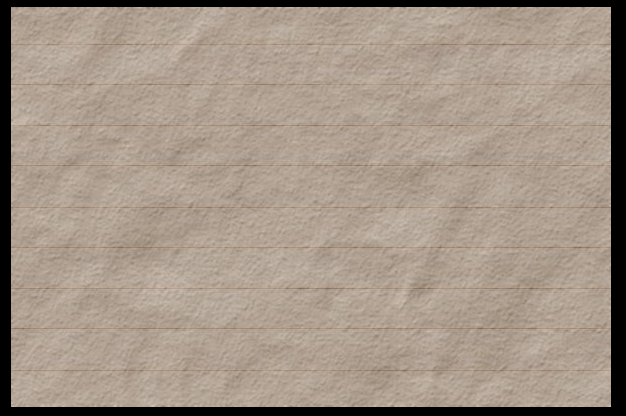 ご清聴ありがとうございました
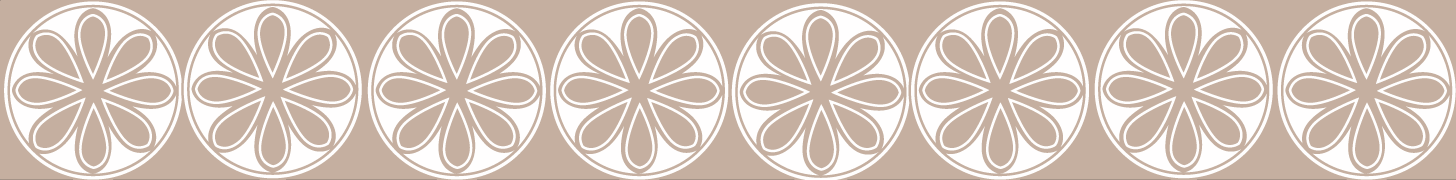